Restoration Planning for Beaver Based Solutions
The Nature Conservancy 
U.S. Forest Service
NFWF Grant

1. Beaver Restoration Assessment Tool
Utah State University
2. Willow flycatcherInstitute for Bird Populations
Point Blue Conservation Science
3. Stakeholder outreach
Occidental Arts and Ecology Center
 						                                                 Photo: Brock Dolman
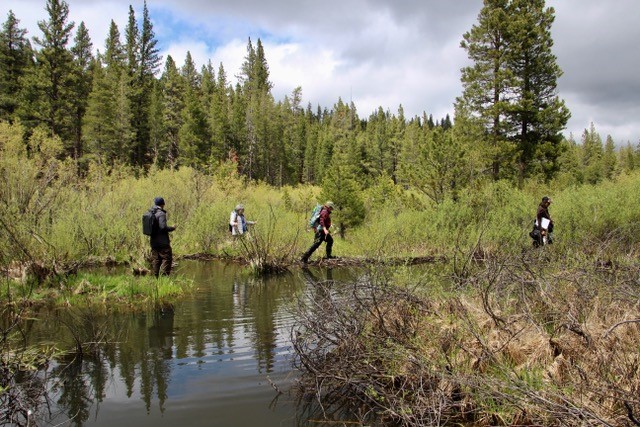 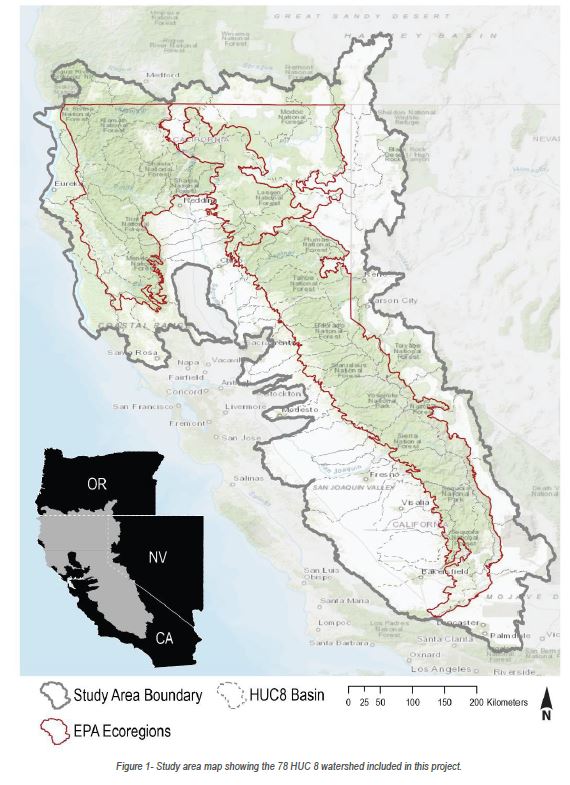 BRAT Model Area
4 EPA ecoregions
78 HUC 8s
261,063 km2 area
77,377 km of perennial stream
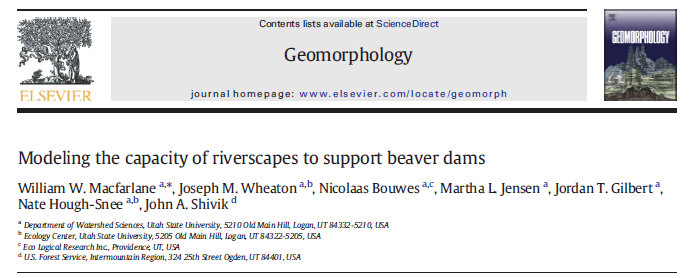 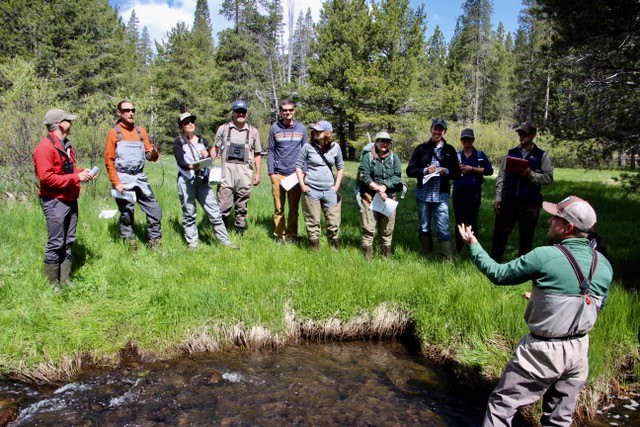 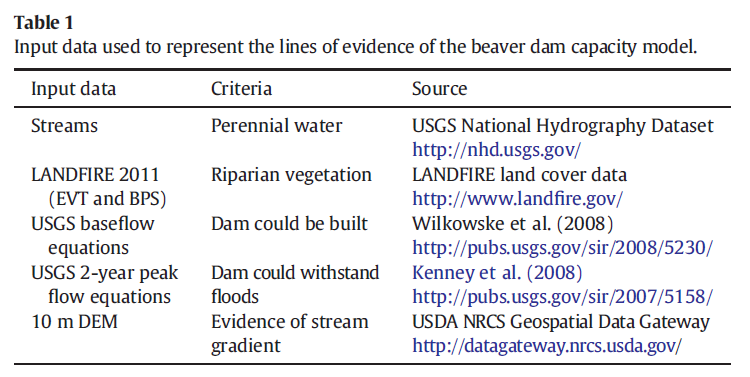 Photo: Brock Dolman
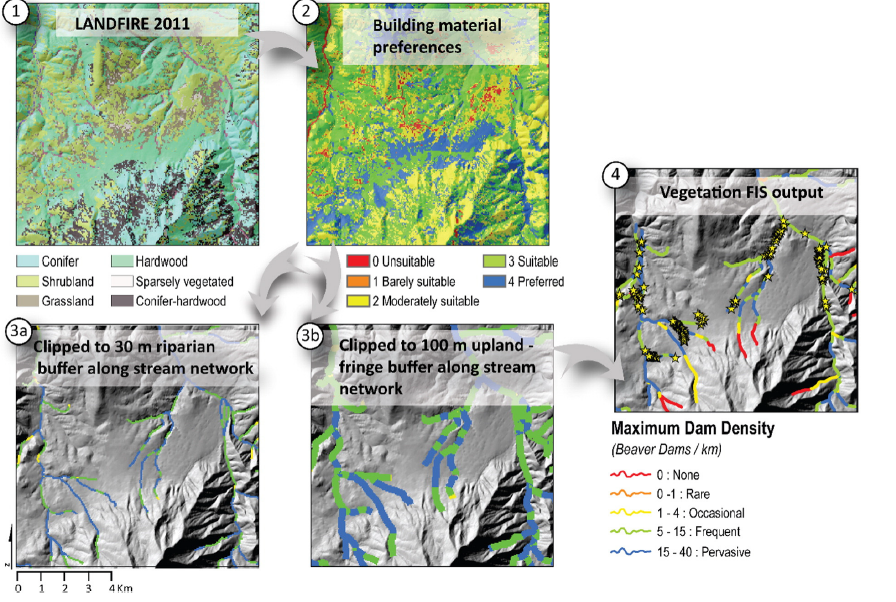 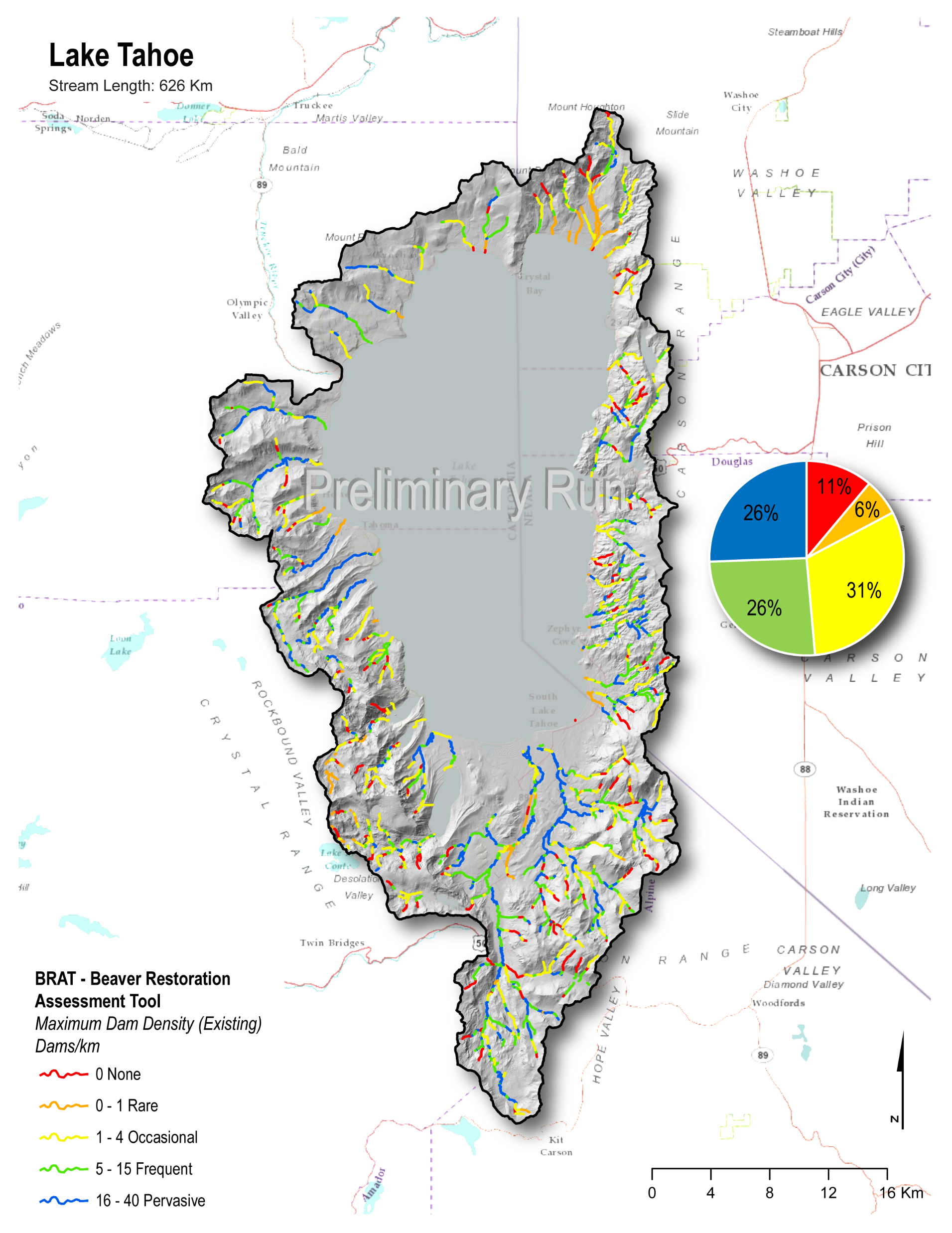 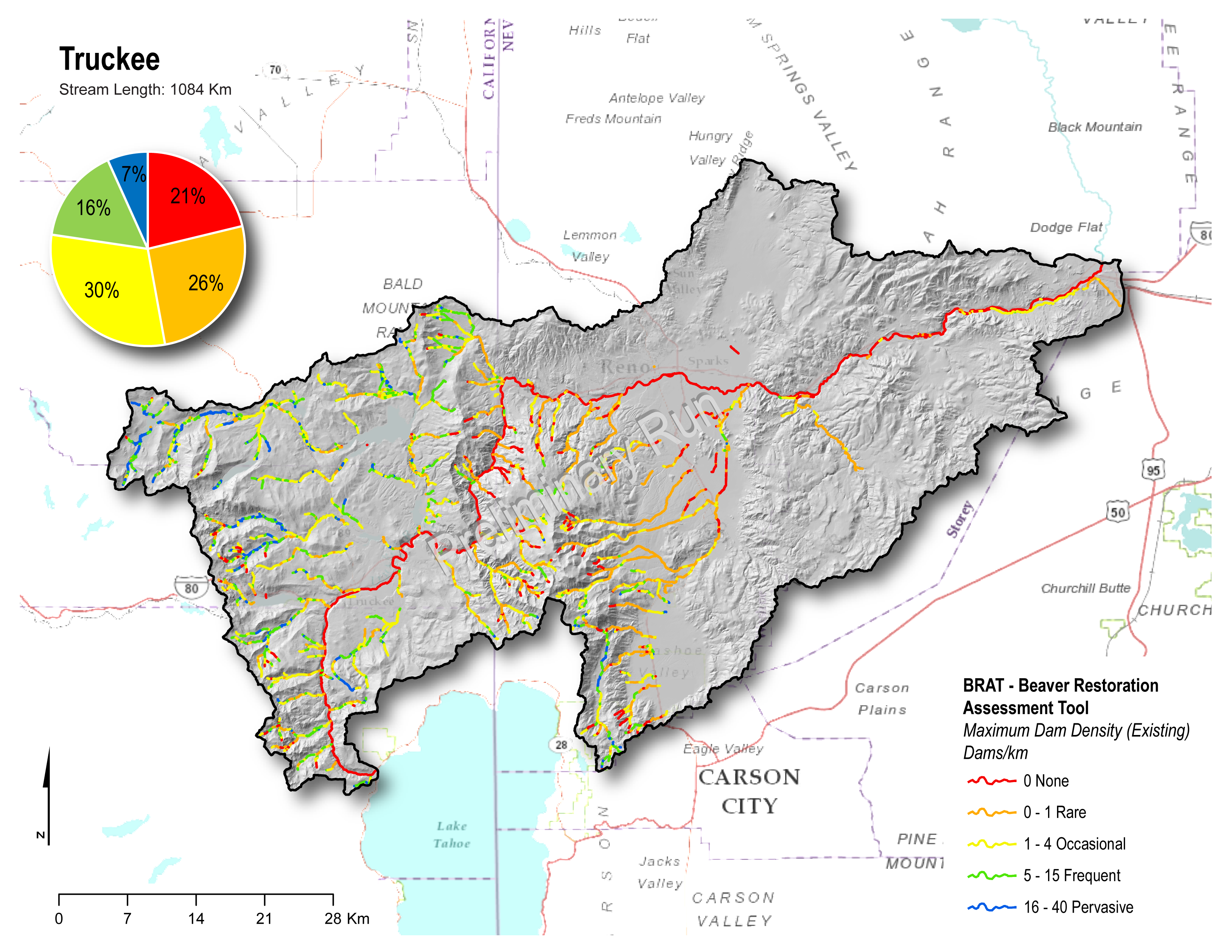 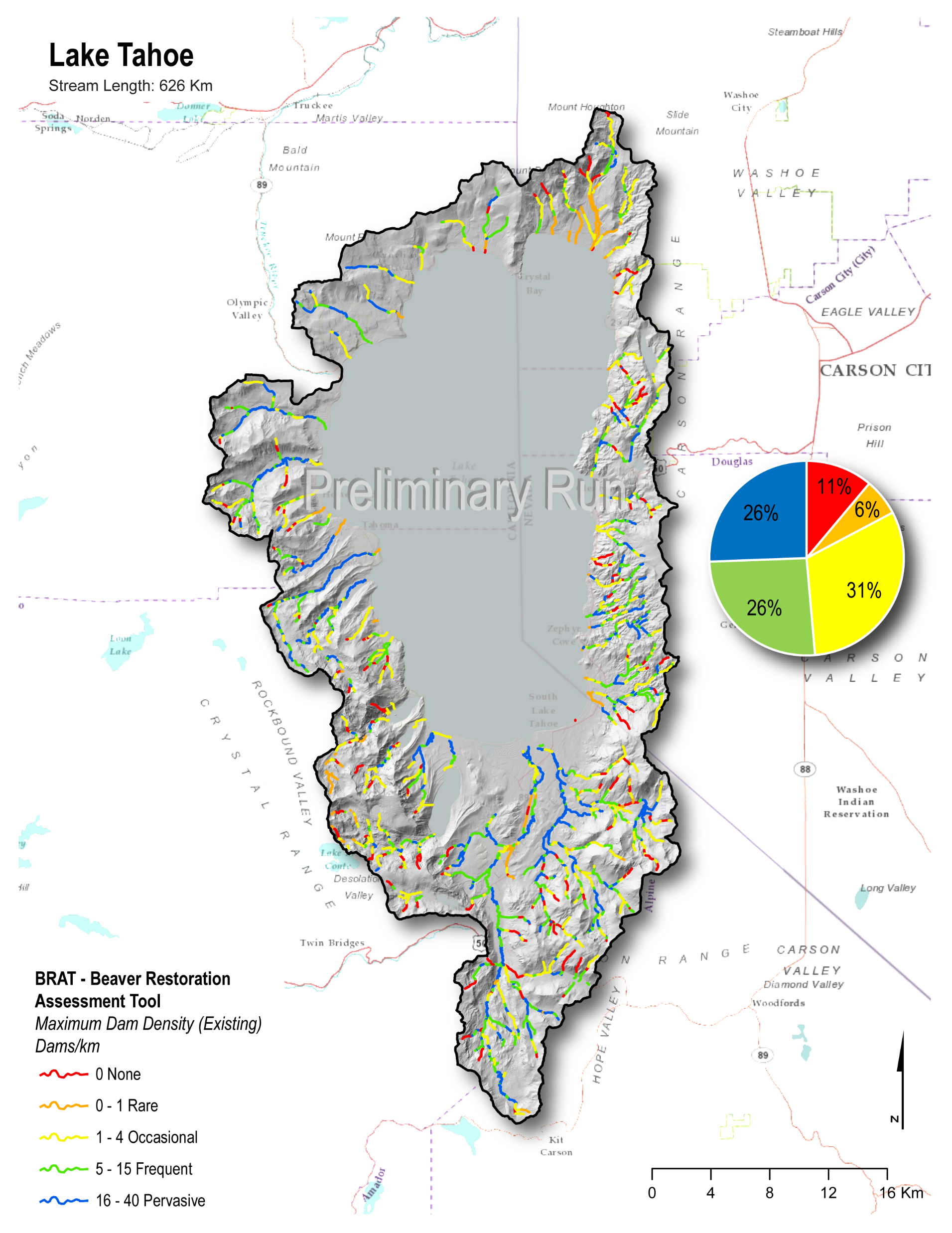 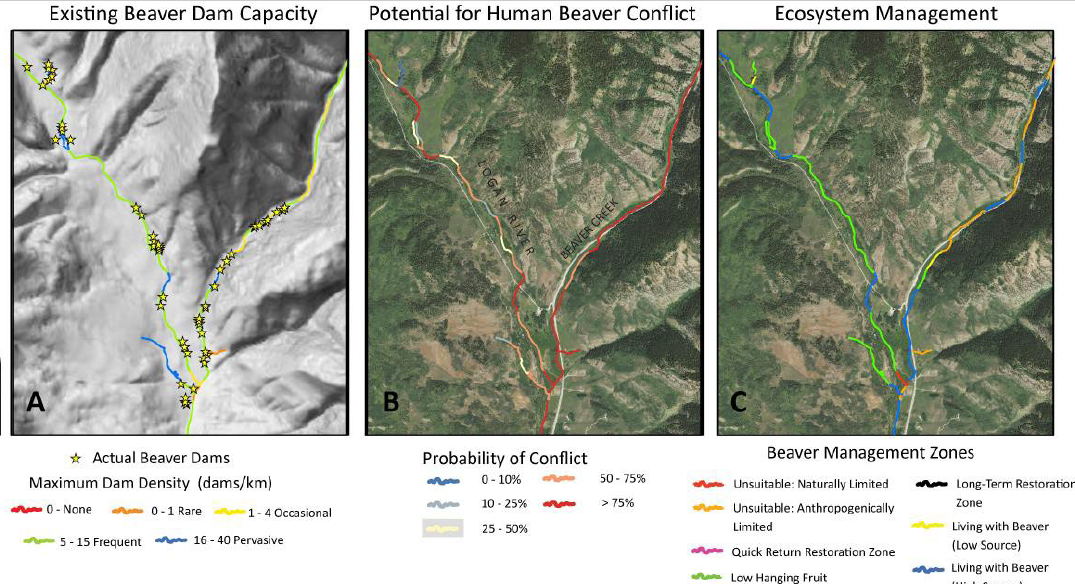 June-August 2018 Model Validation
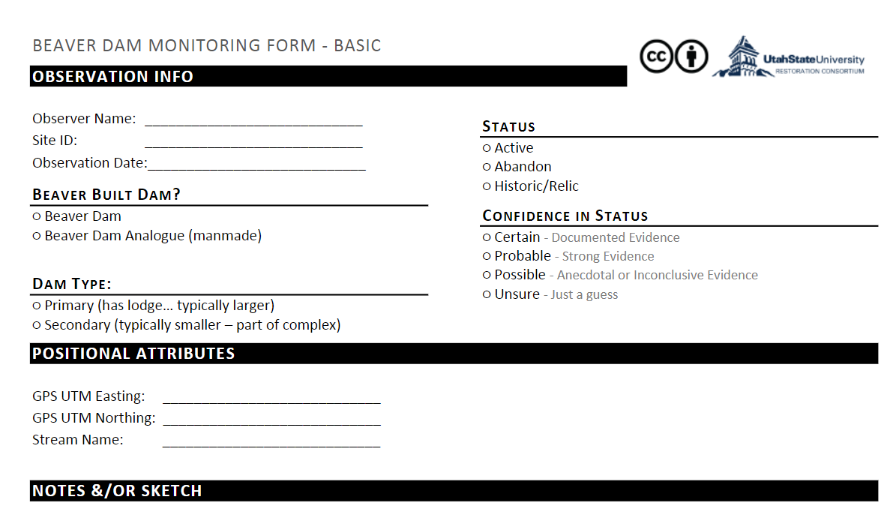 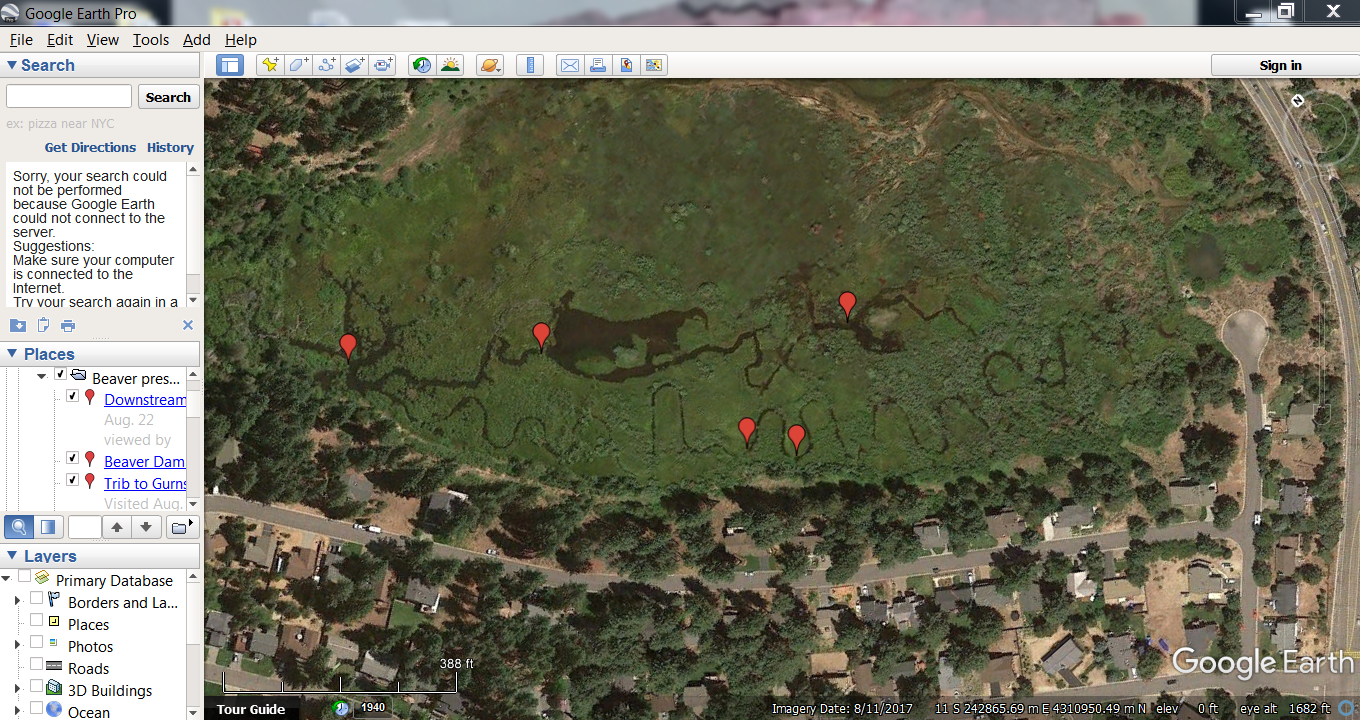